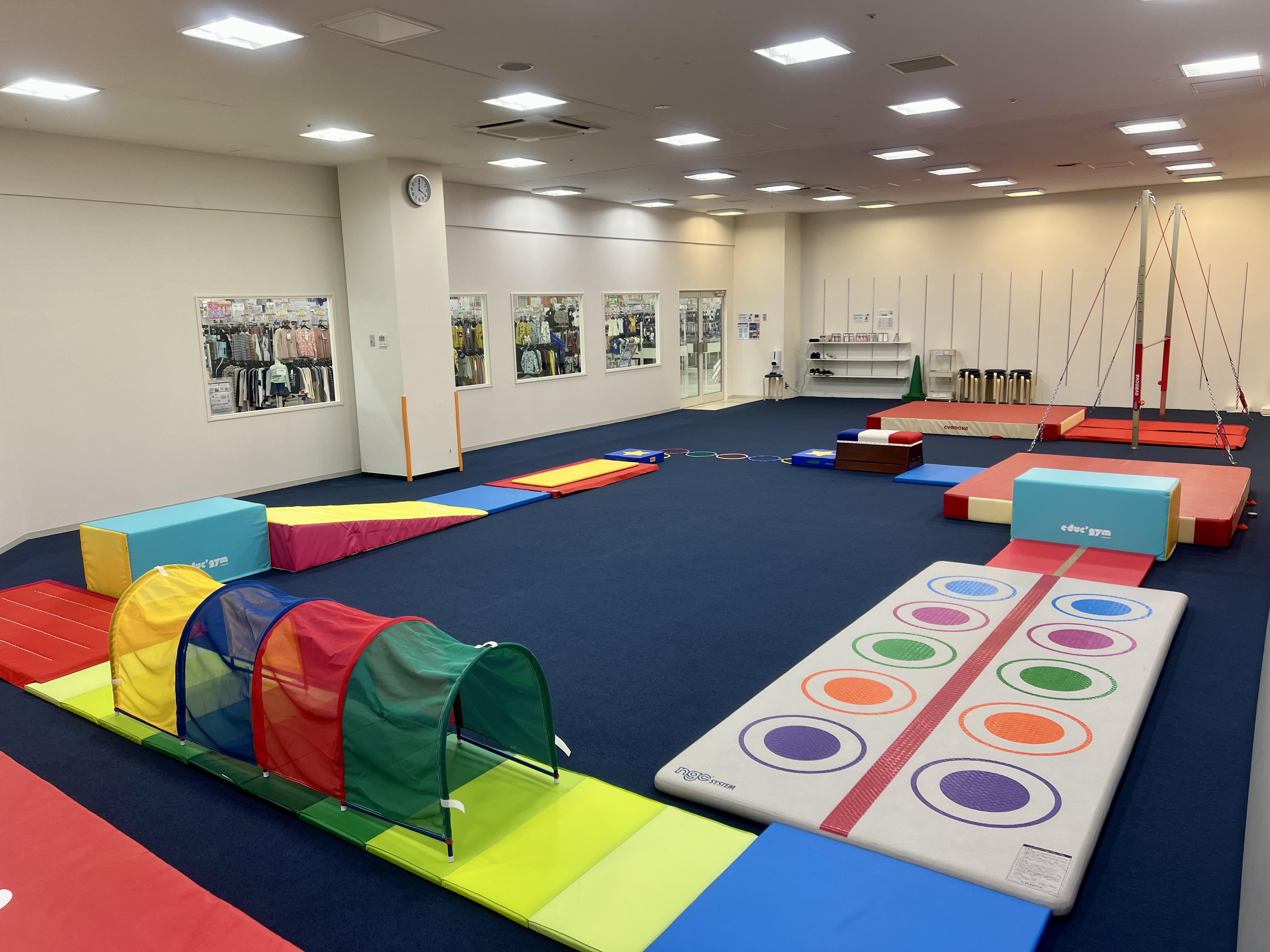 ー　お知らせ　ー

色枠はレッスン日となります。

▷スクール休校日
毎週月曜日はお休みです。
1～3日・14日・16日の
レッスンはお休みとなります。

▷体力テスト
～12日

▷なわとびテスト
21日～

NEO SPORTS KIDS
越谷校
2024　年　1月